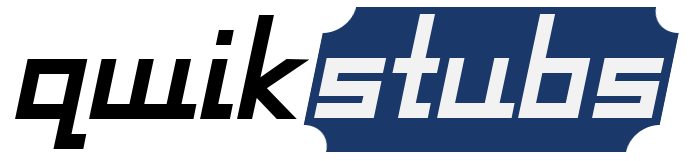 By The Constructors
Online Ticket Sales
70% of all tickets in America sold by Ticketmaster
Arenas
Music clubs
Sporting Events
25 million tickets to concerts globally in 2010
PROBLEM: service is catered to promoters who want to sell tickets
Many flaws with user experience
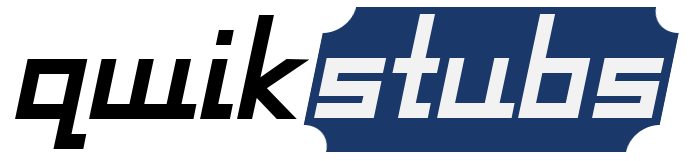 Simple, Easy, Efficient
Problem:Chaotic Web Layouts
Twitter Bootstrap
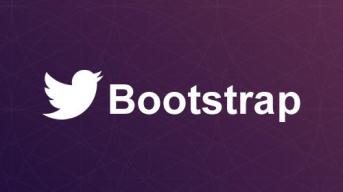 Sleek, hassle-free design
Responsive to all browsers
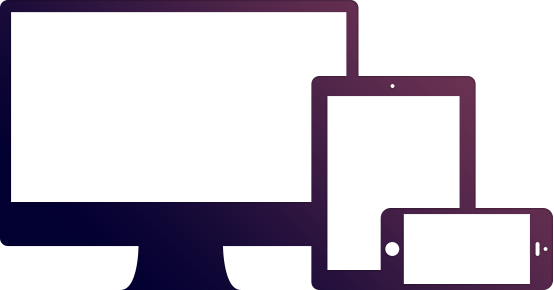 Problem:Long Loading Times
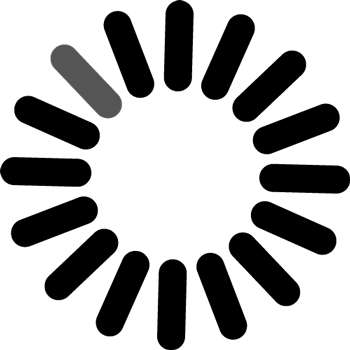 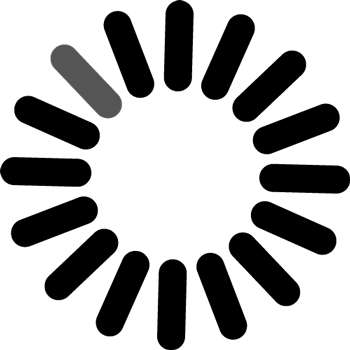 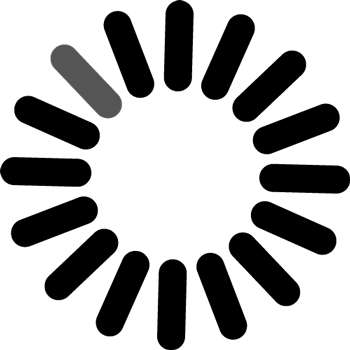 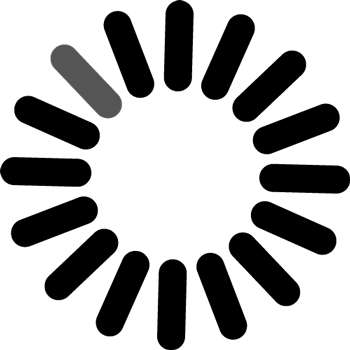 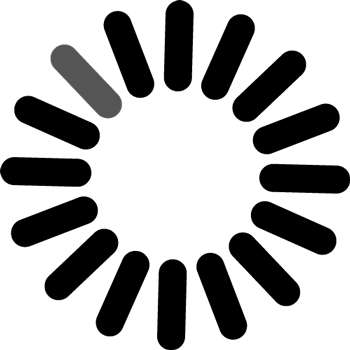 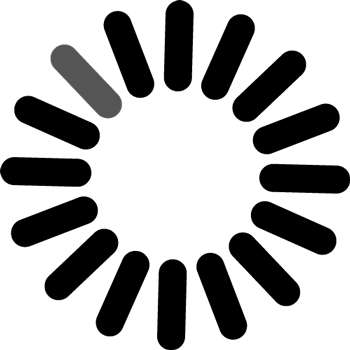 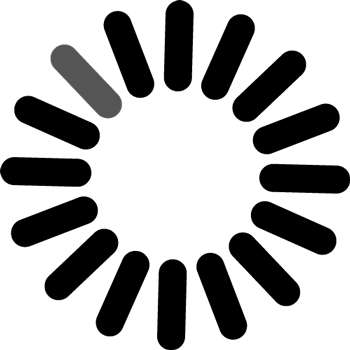 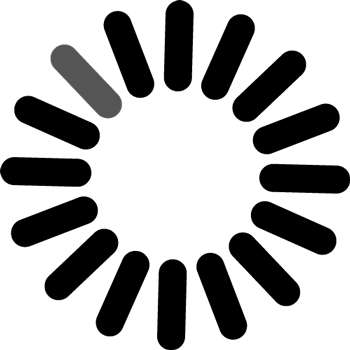 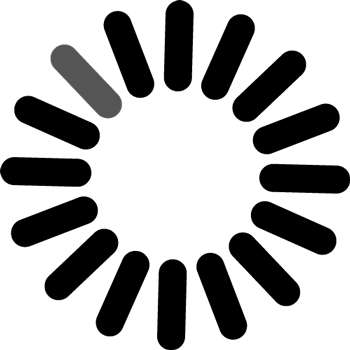 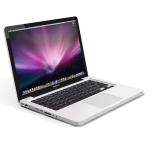 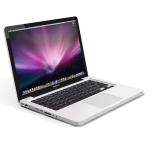 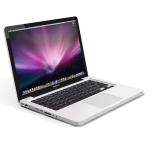 Instead, we have…
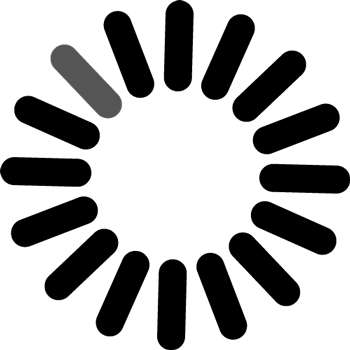 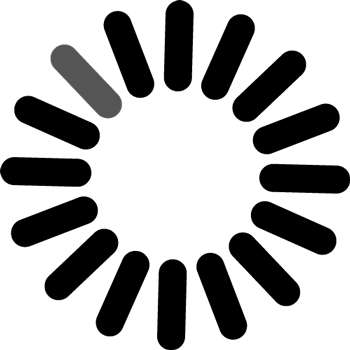 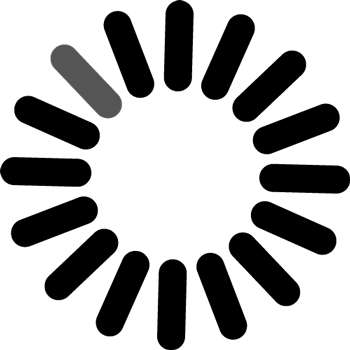 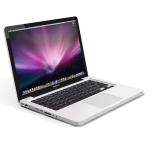 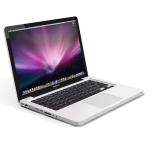 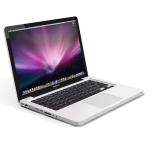 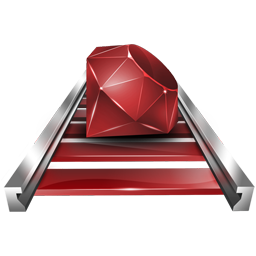 REST
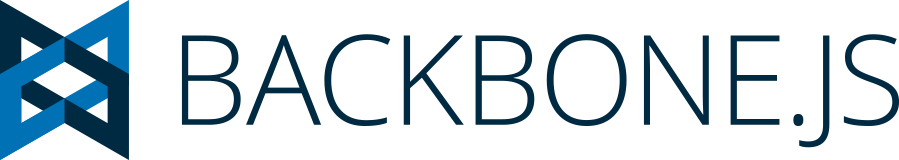 Backbone.js
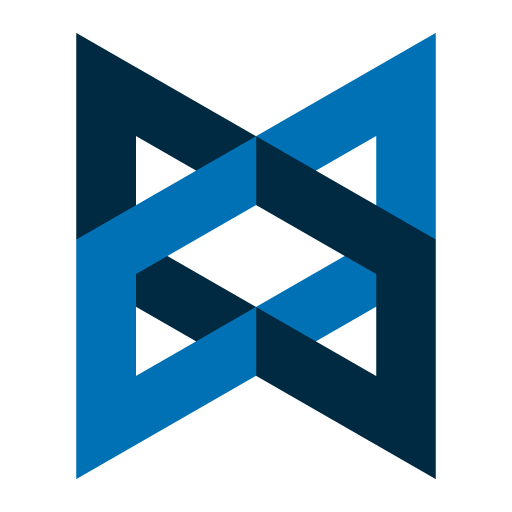 Model
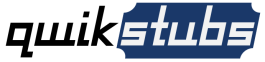 View
Problem:Unclear Seating Charts
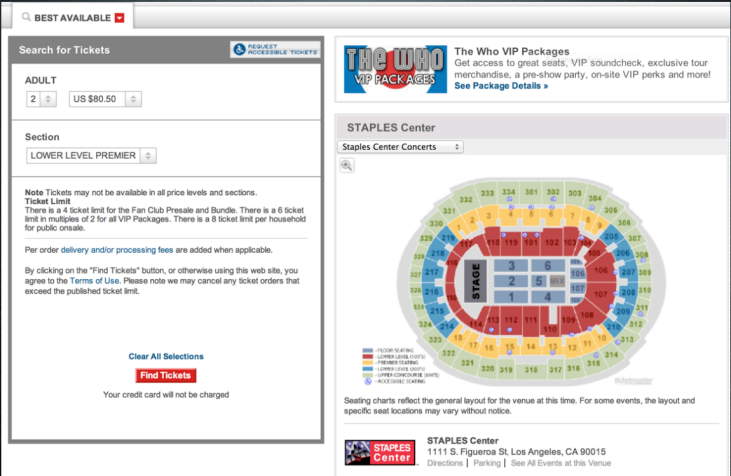 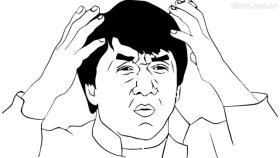 Kinetic.js
2D Canvas graphics
Event handling
Dynamic rendering
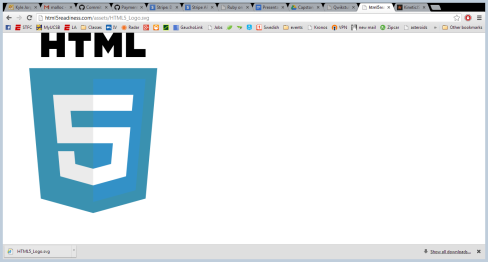 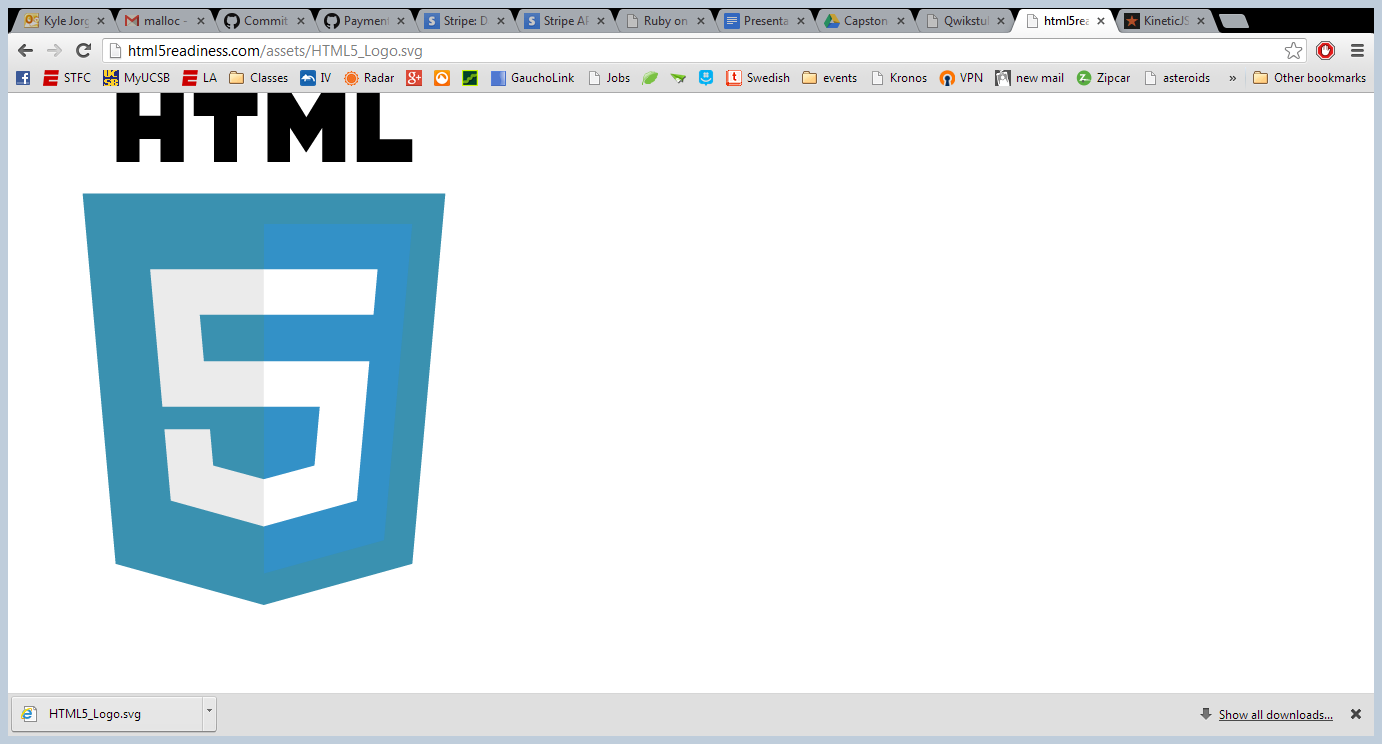 Real Time Seat Updates
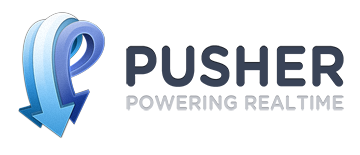 Pub-Sub messaging
Publisher broadcasts info
Subscribers listen to channels
Channels
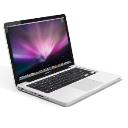 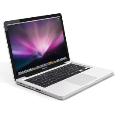 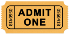 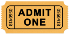 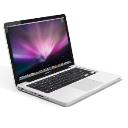 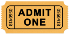 Event Channel
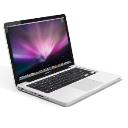 Challenge:Designing an Algorithm
What are the best seats in a venue?


What heuristics to use?


How to prioritize?
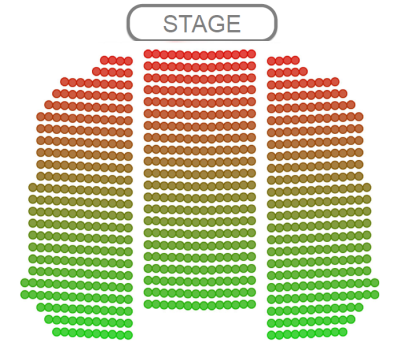 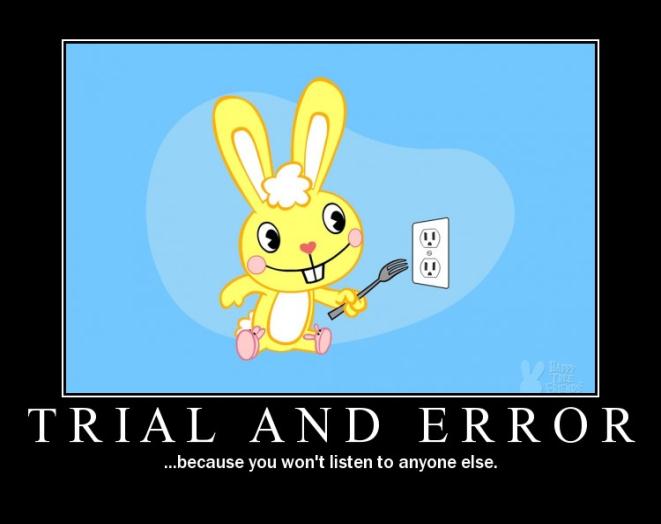 Went through a few different ideas

Eventually settled on our algorithm for runtime efficiency and effectiveness
Inspiration
Seat allocation as a memory allocation problem

Heuristic for “Best Seats”
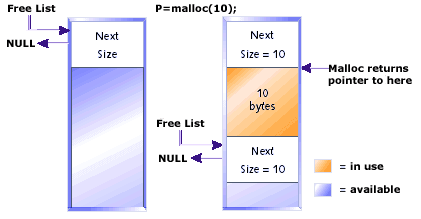 Malloc
Free List
Treat seats as “chunks” of memory

Group chunks in a “free list”

Allocate orders from a single group

Return the rest of the free list

Defragmentation is an issue
Create group for order
[Speaker Notes: Treat seats as “chunks” of memory
Group chunks in a “free list”
Allocate orders from a single group
Return the rest of the free list
Defragmentation is an issue]
Ethernet
Attempting to acquire the medium in Ethernet
Attempting to acquire seats in Qwikstubs
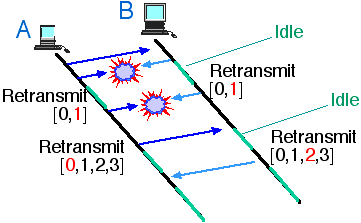 [Speaker Notes: Exponential back off for competing parties
Back off when attempting to acquire a group]
Implementation Challenges
More complicated than doing it in memory
Manipulating data using MongoDB
No transactions


    Collections




Model data structures as tables, and references as foreign keys
MongoDB
[Speaker Notes: MongoDB’s functionality for manipulating data on the server is weaker than SQL
	We wished we had SQL at a few points
State is persisted in the database alone
No transactions
	implemented a busy-wait spin lock using the database’s atomic test-and-set analog]
Performance Issues
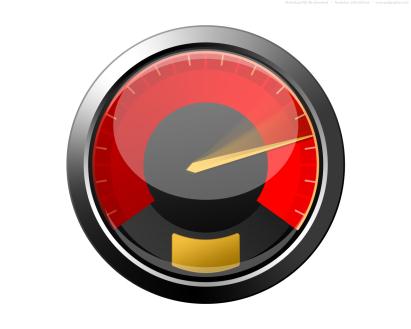 Algorithm must run as a set of tuned database queries
Very little manipulation can be done in Ruby
Simulation
Testing Load
Simulate real users
Reserve -> Purchase
Reserve -> Cancel
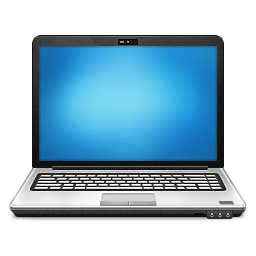 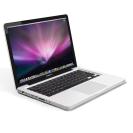 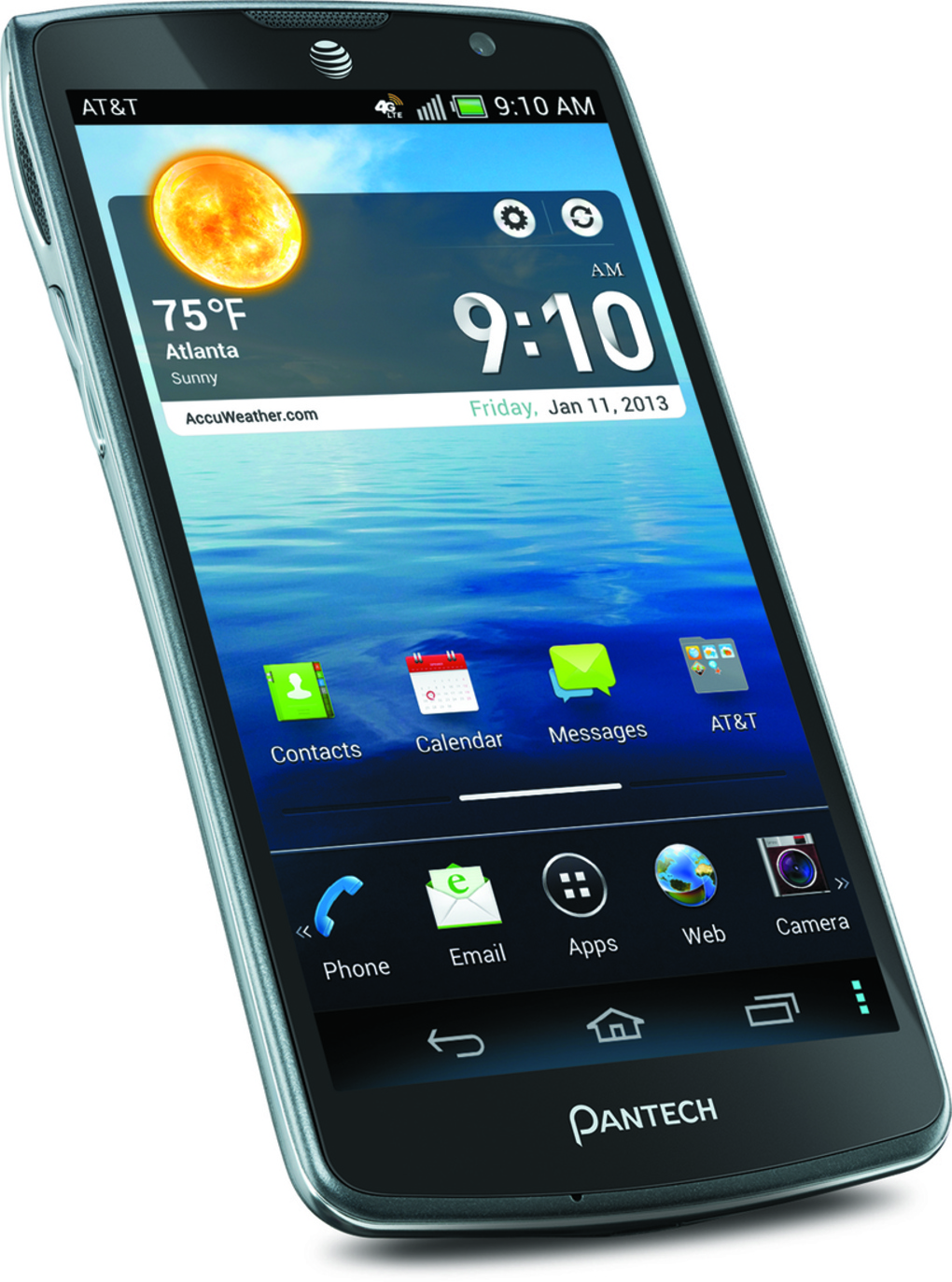 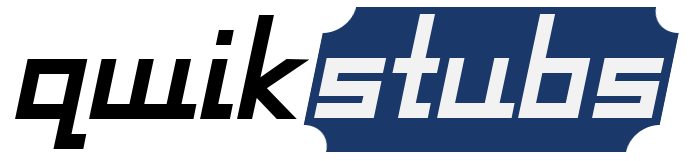 Open Source
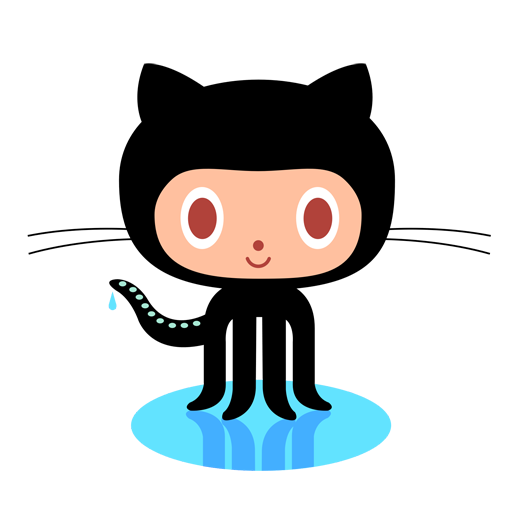 Future

Collaboration

Distribution

Continuous Integration Testing
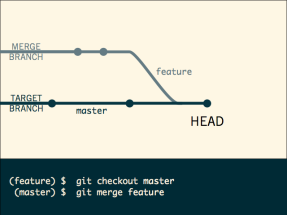 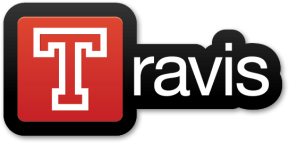 Thank You!
Chandra Krintz
Tim Sherwood
Janet Kayfetz
Stratos Dimopoulos



Colin Kelley
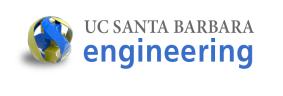 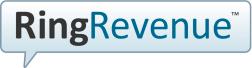